práce porodní asistentky ve Finsku
Blanka Tiainen, MHSNemocnice Milosrdných bratří BrnoČeská Komora Porodních Asistenek
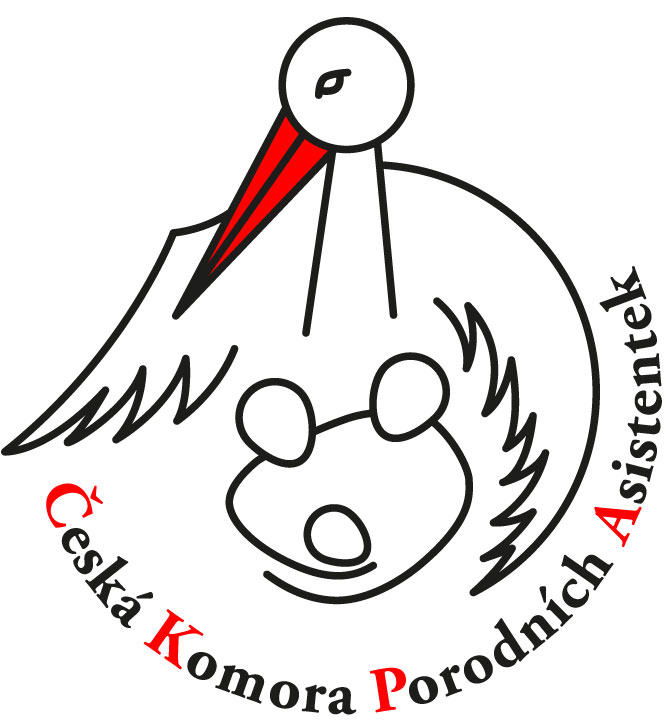 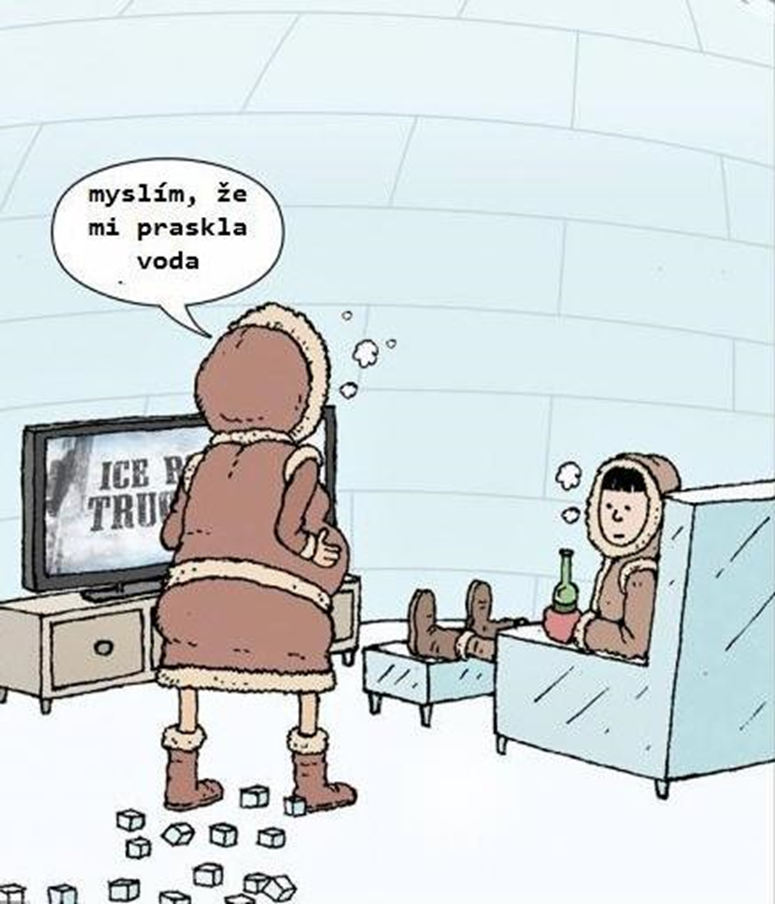 Obsah
Vzdělávání PA ve Finsku
Porodní asistentka ve Finsku
Práce PA v prenatální péči a v poporodním období
Práce PA v porodnici
Finské porodnictví v číslech
Metody tlumení bolesti
 Srovnání několika dat ČR vs. Finsko
VZDĚLÁVÁNÍ PORODNÍCH ASISTENTEK
„Praktické“ vysoké školy, získaný titul bakalář
7 škol (2 ve švédštině)
4,5 roku studia, 270 kreditů
 PA je zároveň i všeobecnou sestrou
Vzdělání splňuje direktiva EU (2013/55/EU)
Jeden z nejžádanějších zdrav. oborů

Již za studia pracují na gyn.-por. odděleních (určitý počet kreditů)
Následné vzdělávání – UZV, veřejné zdravotnictví apod...
Porodní asistentka ve Finsku
Profesní organizace „Suomen Kätilöliitto“ založena  r. 1919
	- 16 lokálních pod-organizací
	- vlastní časopis

Velká autonomie a velká profesní hrdost

Samostatná práce v prenatální péči, na gynekologických   ambulancích, v nemocnicích, na UZV pracovištích, v  poradnách...
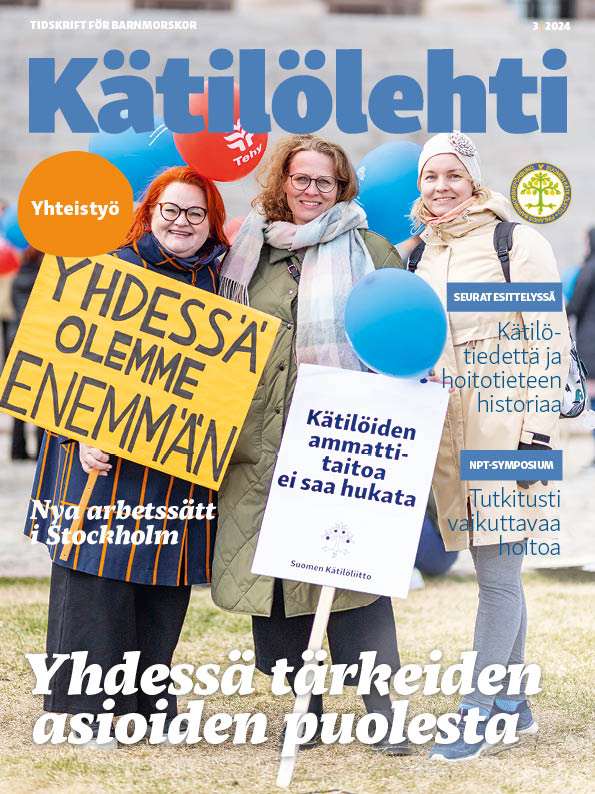 PRÁCE PA V PRENATÁLNÍ PÉČI a v POPORODNÍM OBDOBÍ (v „NEUVOLA“)
Veškerá prenatální péče u PA nebo u sestry veřejného zdravotnictví
Každá návštěva jiné téma (mateřská, výživa, únava, apod...)
Vag. vyšetření 2x za těhotenství

Pečuje o dítě a matku (dle specializace)
Návštěvy doma (v poslední době redukce, hlavně ve větších městech)
Až do školního věku

Gynekologická část (antikoncepce, stěry....)
PrÁCE PA V PORODNICI
Pokud jde o nízkorizikovou rodičku – lékaře rodička vůbec nepotká
Lékař své postupy konzultuje s PA
Přesně dané doporučené postupy pro PA
Neexistují novorozenecká oddělení (PA pečuje o 
   ženu a dítě jako komplex na odd. šestinedělí)
Specializace (PA pro perinatální ztrátu, PA pro 
    ženy s abusem, PA pro ženy se strachem z 
    porodu apod.)
Finské porodnictví v číslech rok 2022 I.
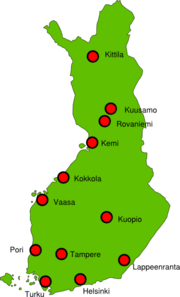 45156 dětí (9% pokles oproti roku 2021)
Průměrný věk rodičky 31,7 let 
99,2 % porodů v porodnici 
92 porodů po cestě do porodnice
109 plánovaných domácích porodů 
119 porodů mimo porodnici z jiných důvodů 
Průměrná délka pobytu v nemocnici po porodu 2,5 dnů
1,1%  odchod domů v den porodu, 8% den po porodu
Finské porodnictví v číslech rok 2022 II.
19,6 % císařský řez  (8% plánovaných)
92% rodiček využilo různých forem tlumení bolesti 
Epiziotomie 22,5% 
3.-4. stupeň ruptury hráze 1,4 %
VEX 9,8%
Forceps 0%
Metody tlumení bolesti I.
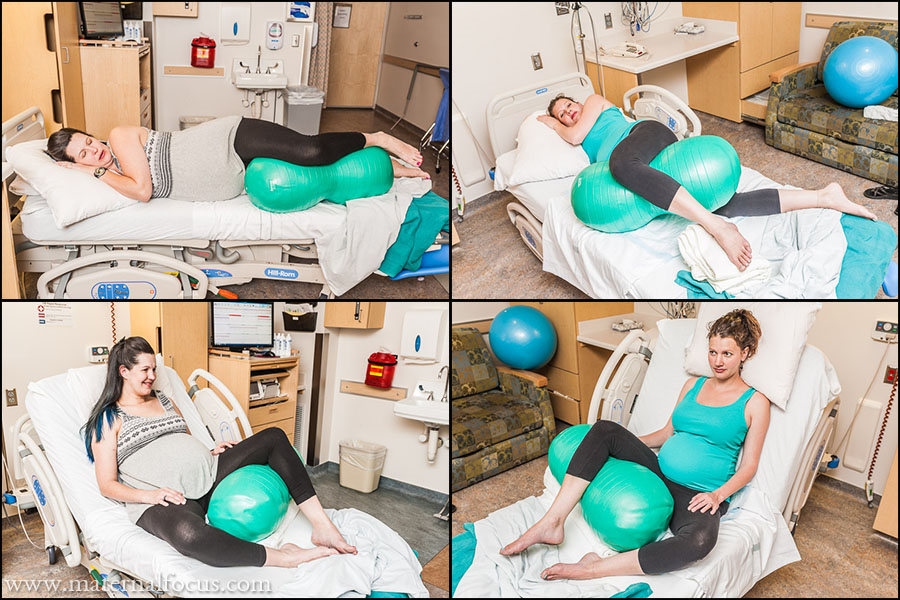 57,5% 

Nahřívací polštářek (47,8%)
TENS (31,3%)
Sprcha + vana 
Klasický balon 
Akupunktura (12%)
Intradermální injekce sterilní vody (7%)
Masáž 
Akupresura (14%)
Další: gua-sha, tejpování, chlazení…
Tlumení bolesti II.
Epidurální analgezie (54,4%)
Rajský plyn (57,3%)
Paracervikální blok/analgezie (16,8%)
Spinální analgezie (11,5%)
Pudendální analgezie (15,9%)
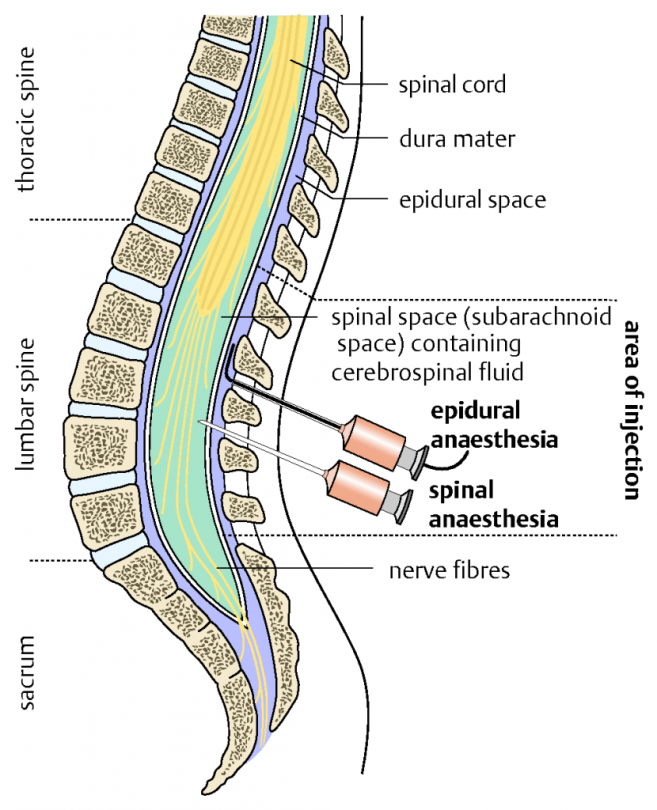 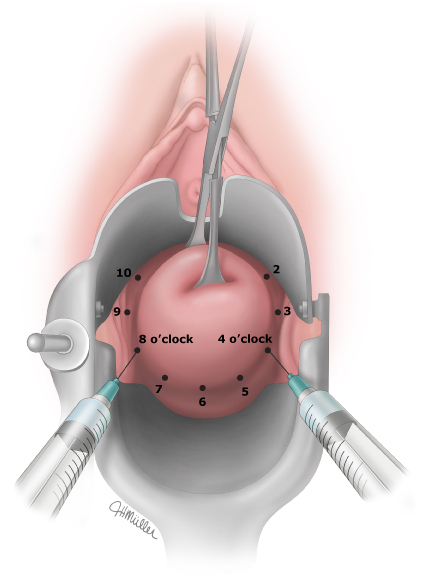 Srovnání dat ČR vs. Finsko
Česká Republika
Finsko
SC: 25,7%
Epiziotomie: 28%

Celková perinatální úmrtnost: 4,63 ‰
SC: 19,6%
Epiziotomie: 22,5%

Celková perinatální úmrtnost: 3,9 ‰

Péče o ženu s fyziol. těhotenstvím, porodem a novorozencem v rukou PA
Rozdíly v práci pa ve Finsku a ČR
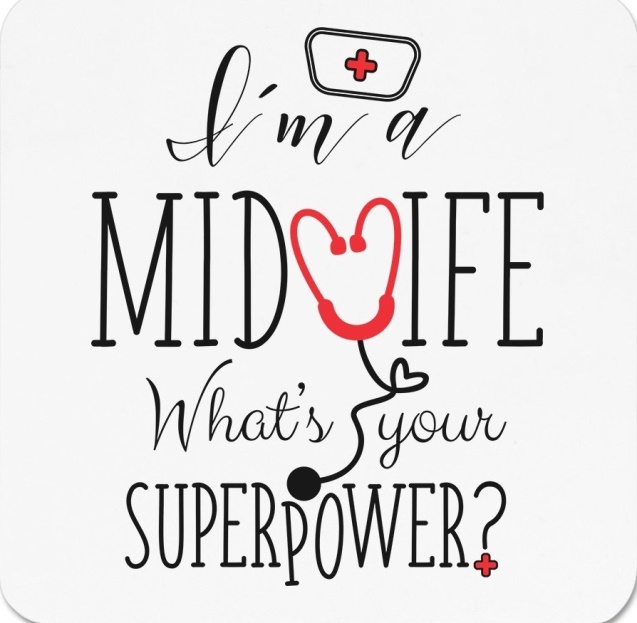 Větší samostatnost
Více kompetencí
Větší hrdost k povolání porodní asistentky
Vzájemný respekt PA a lékaře
Děkuji za vaši pozornost
” SINAKIN OLET OLLUT KÄTILÖN KÄSISSÄ”

	 ”TAKÉ JSI BYL V RUKÁCH PORODNÍ ASISTENTKY”
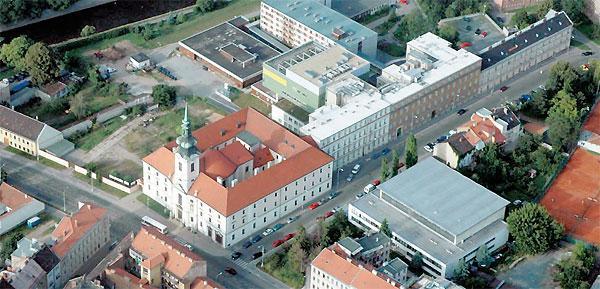 Zdroje
www.thl.fi (Terveyden ja hyvinvoinnin laitos)
www.tyks.fi (Statistiky Univerzitní nemocnice Turku, Porodnicko-gynekologické kliniky)
http://digilib.k.utb.cz/bitstream/handle/10563/8135/chrastinov%C3%A1_2009_bp.pdf?sequence=1
https://workbook.pressbooks.com/chapter/pain-management
http://www.keywordhungry.com/c3BpbmFsIGFuZXN0aGVzaWE/
https://www.scienceandsensibility.org/p/bl/et/blogid=2&blogaid=40
UZIS